20.5.2020.4.C
Hrvatski jezik
Hrvatski književni jezik i zavičajni govor

Ponovi uz KVIZ
2
DOMAĆA ZADAĆA
Vježba: Prisjeti se sastavljanja rečenica od zadanih riječi i pisanja rečeničnih znakova na kraju rečenice. Rečenice piši u bilježnicu. 

VJEŽBA : SASTAVLJANJE REČENICA
3
MATEMATIKA
Danas ćemo ponoviti zaokruživanje brojeva.Napiši naslov u bilježnicu „Zaokruživanje brojeva”.  Pažljivo čitaj sve što piše i zapisuj zadatke.
4
MATEMATIKA
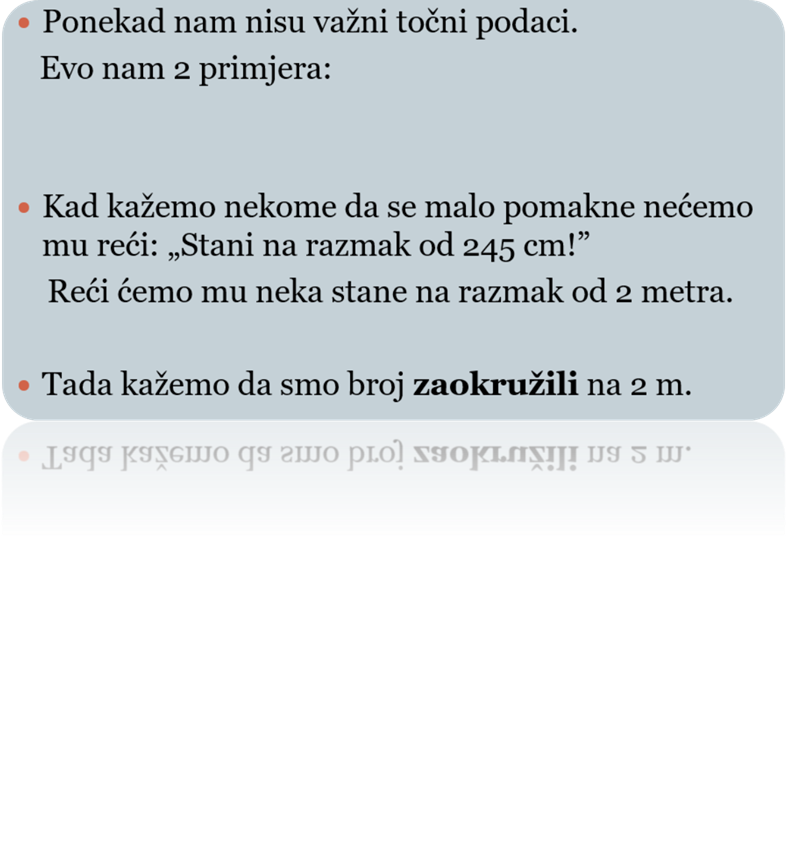 5
MATEMATIKA
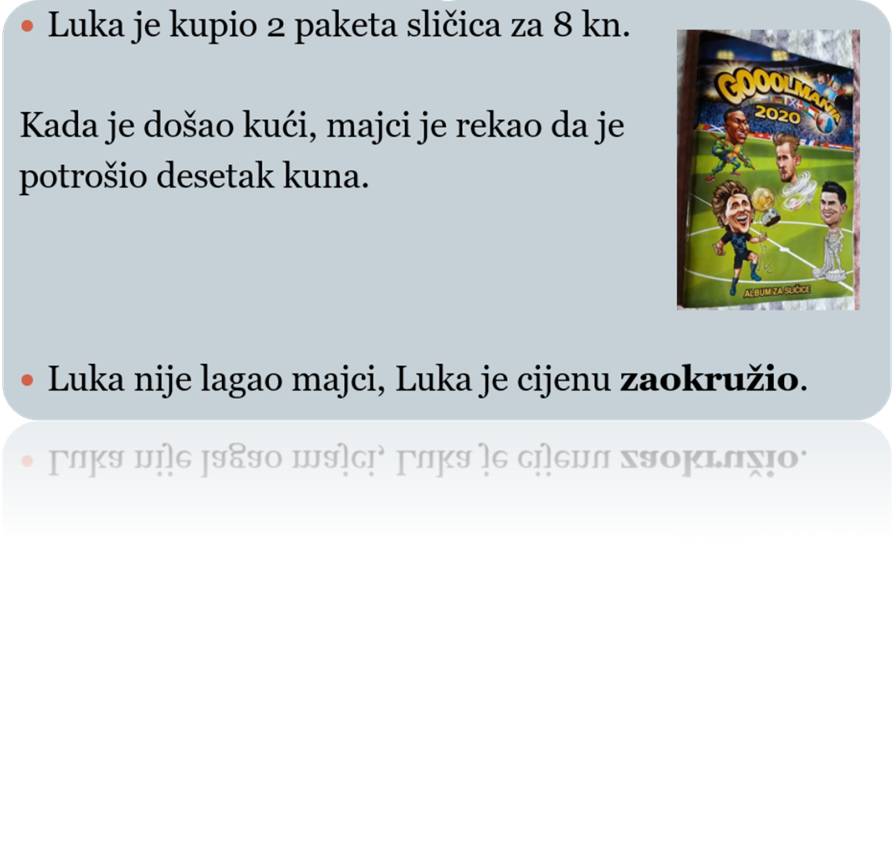 6
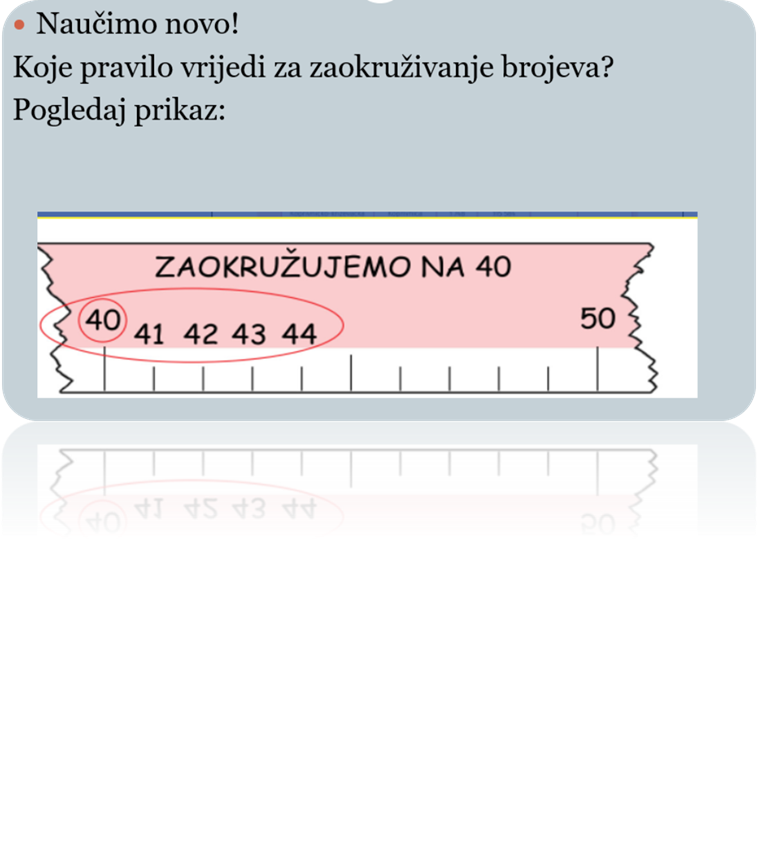 7
MATEMATIKA
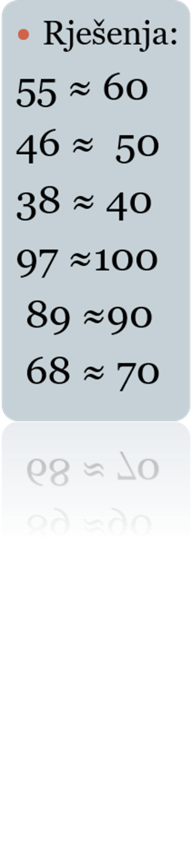 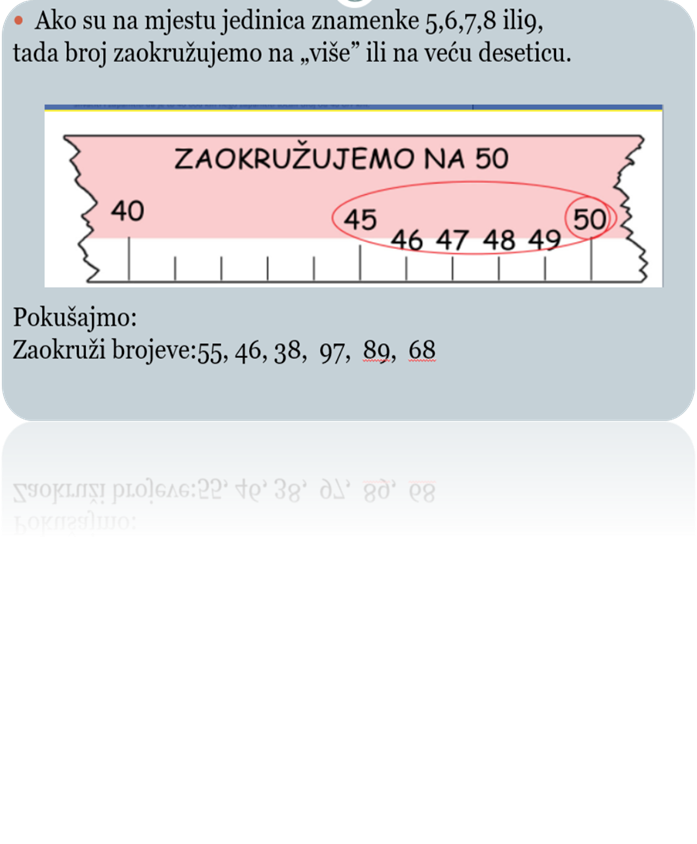 8
MATEMATIKA – prepiši u bilježnicu
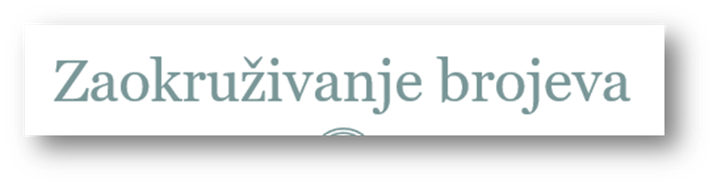 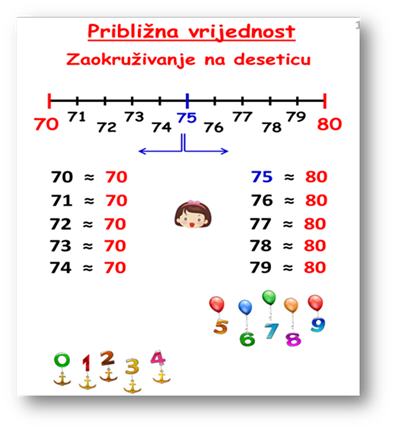 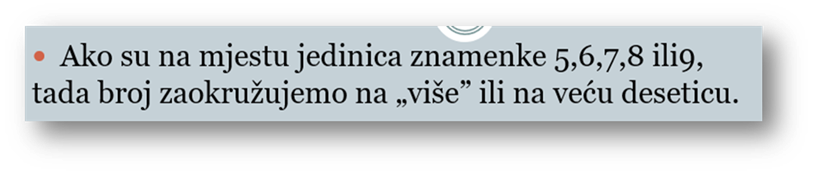 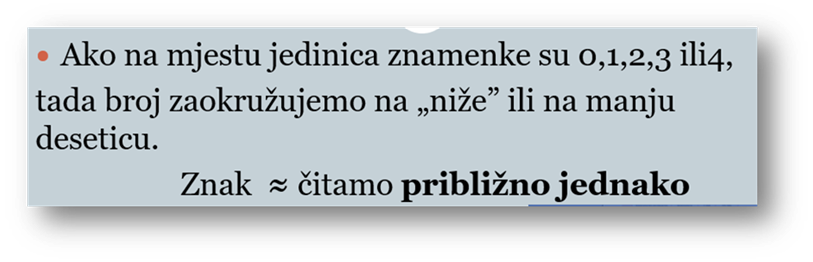 9
MATEMATIKA
Pogledaj još jednom kako se zaokružuju brojevi!
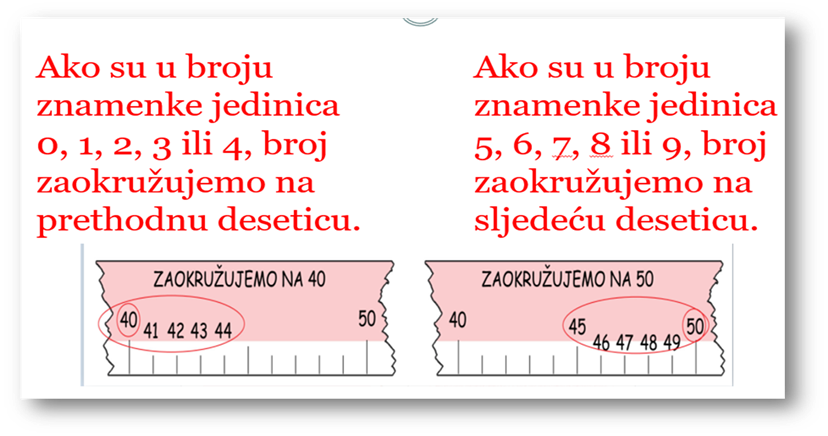 10
MATEMATIKA
Zadaci: 
Pokušaj na deseticu zaokružiti sljedeće brojeve: 23, 46, 76 i 84.
U bilježnicu riješi sljedeće zadatke:
245 : 23 =       564 : 25 =        759 : 35 =
 
6895 : 46 =     6900 : 74 =      6034 : 56 =
11
TZK
Oponašat ćeš kretnje životinja i usput se dobro razgibati.
TRENING
LIKOVNA KULTURA
Dragi učeniče, tvoj današnji zadatak je prikazati stablo u proljeće.
Pogledaj i ostale ideje u nastavku, možda se odlučiš za nešto drugo. Mašti na volju!
Izađi, prošeći ispred zgrade ili u dvorištu, uberi zanimljive biljke i posloži ih u obliku slike (ne moraš lijepiti, ako se odlučiš na ljepljenje, dobra je obostrana traka).
Prvo posloži veće listove, pa manje. Raspredi boje i teksture po slici ravnomjerno.
 Možeš isprintati ovo moje drvo, a možeš nacrtati svoje.

  Dijelovi slike  / crteža mogu biti nacrtani, crnim flomasterom ili crnom bojicom. U privitku je stablo. 

*Ukoliko nemate mogućnost izlaska van zbog epidemiološke situacije, iskoristite kolaž papir ili novinske letke za izradu listića i cvjetića.
13
LIKOVNA KULTURA
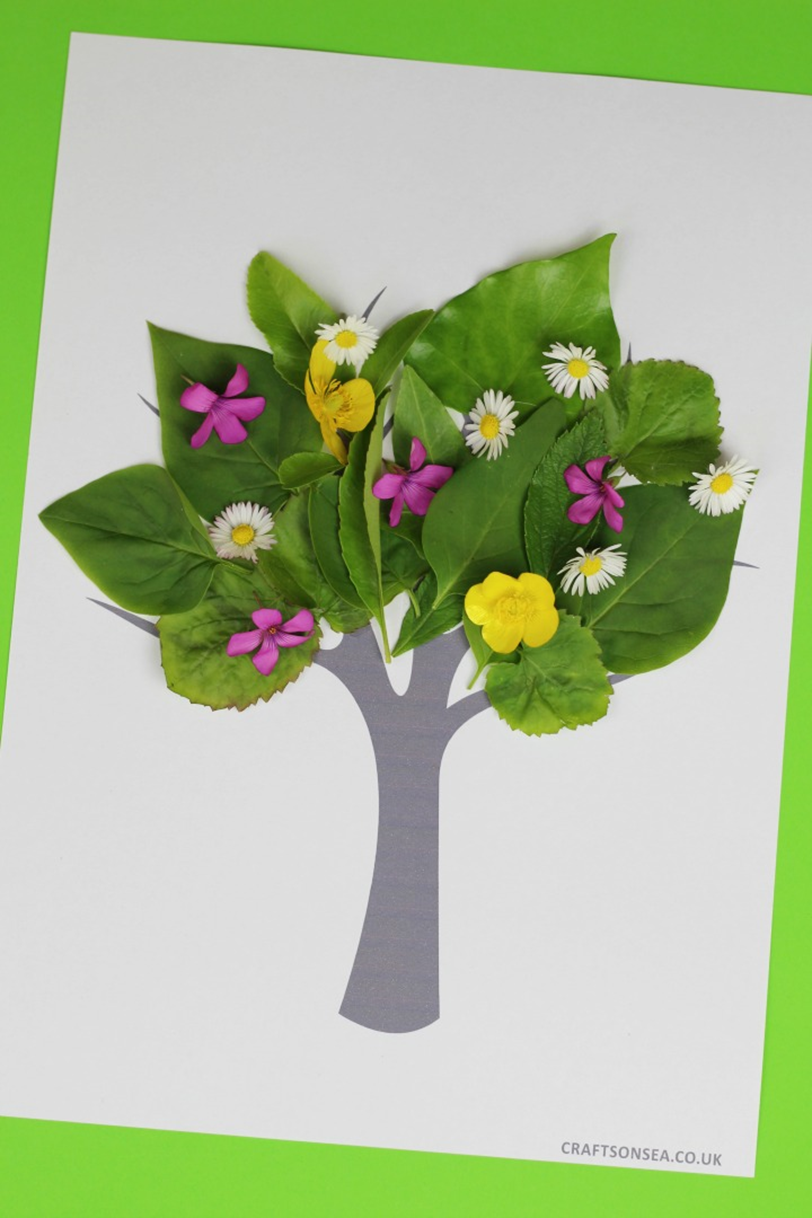 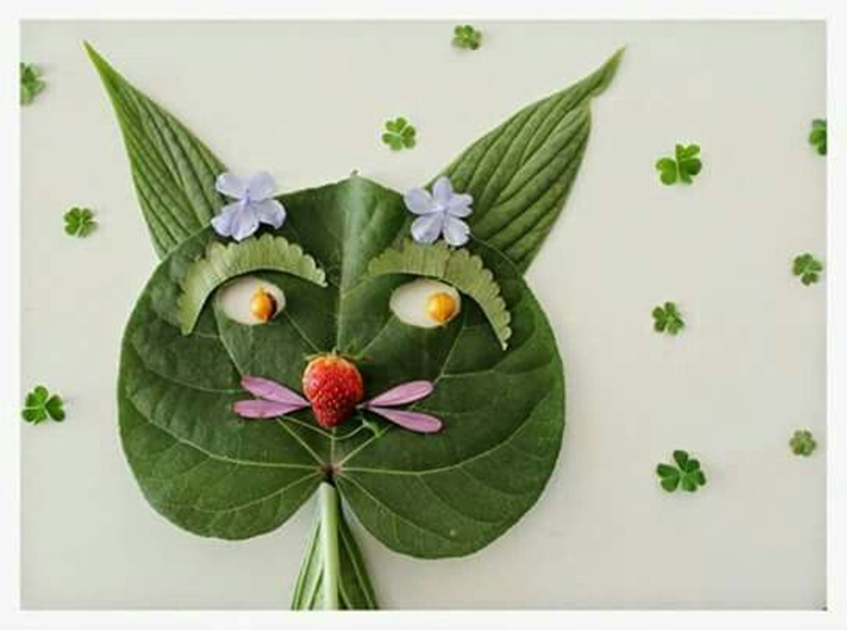 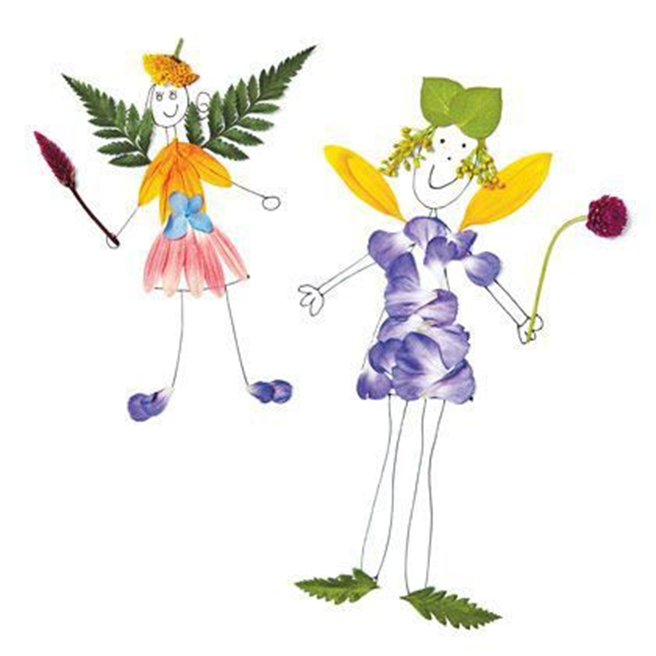 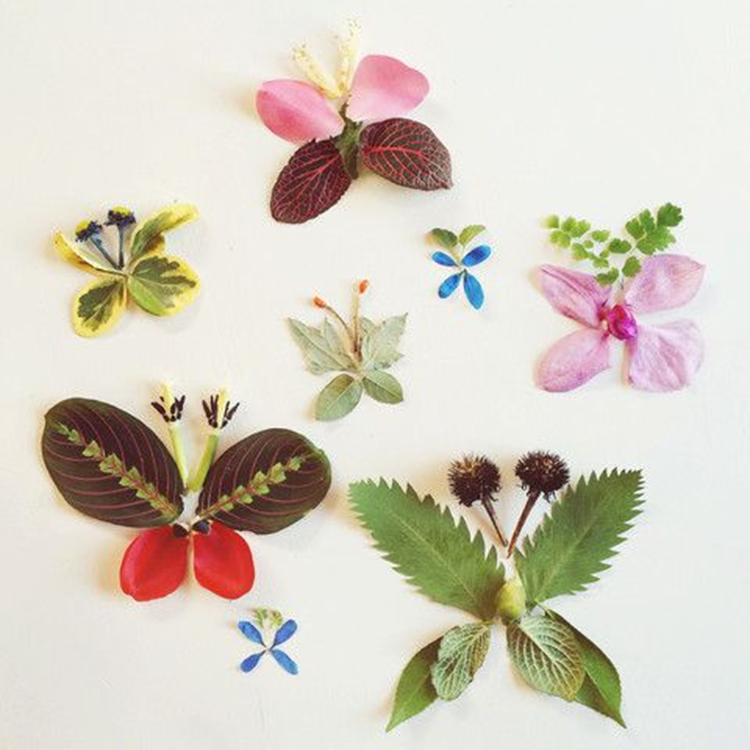 14
DODATNA NASTAVA
Na poveznici ćeš pronaći popis hrvatskih muzeja koji nude virtualne šetnje kroz svoje muzejske postave.

Odaberi jedan muzej i potrudi se istražiti i naučiti ponešto o zanimljivostima koje se kriju u muzejima. 

VIRTUALNA ŠETNJA HRVATSKIM MUZEJIMA
15
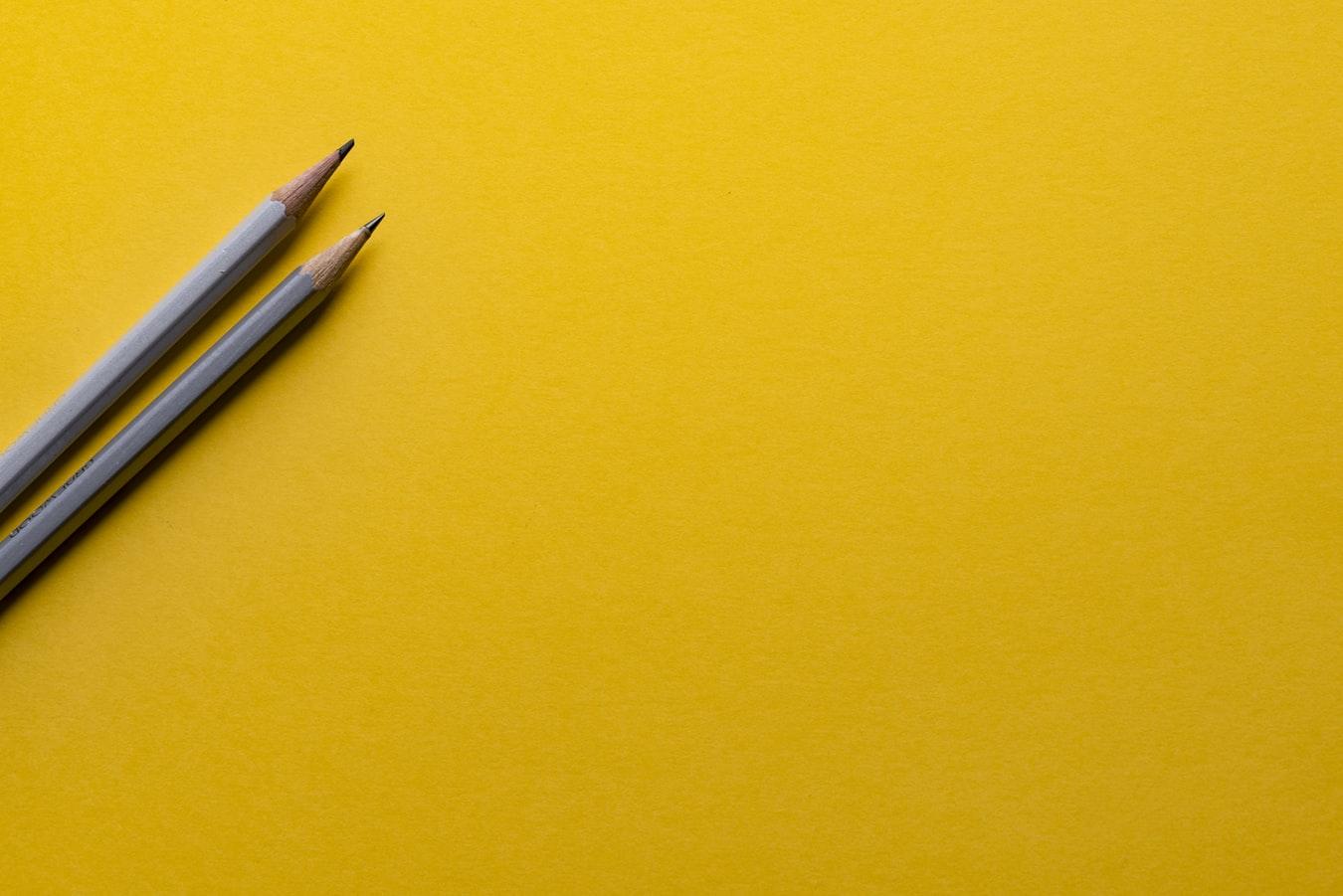 Ovo je sve za danas!Odmori se, a ja ti šaljem velik zagrljaj!Učiteljica Ines
16